Қожа Ахмет Ясауи атындағы 
Халықаралық қазақ-түрік университеті
Жаратылыстану факультеті
Экология және химия кафедрасы
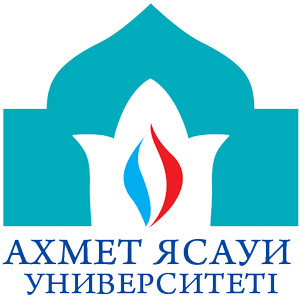 В012-Химия мұғалімдерін даярлау БББ тобы 
6B01512–Химия / 6B01562–Химия-биология
БІЛІМ БЕРУ БАҒДАРЛАМАЛАРЫНЫҢ
ӨЗІНДІК БАҒАЛАУ ЕСЕБІ
2024ж.
ББ сипаттамасы
Қазіргі таңда 6B015 Жаратылыстану пәндері бойынша мұғалімдерді дайындау дайындық бағыты бойынша, Қожа Ахмет Ясауи атындағы Халықаралық қазақ-түрік университетінің ҚР ҒБМ тарапынан 03.02.2010 жылы бекітілген №0137408 санды мемлекеттік лицензиясына қосымшаға сәйкес жүзеге асырылады. Лицензияның әрекет ету мерзімі шексіз. 

ББ Берілетін дәреже: 
6В01512 – «Химия» білім беру бағдарламасы бойынша білім бакалавры
6В01562 – «Химия-биология» білім беру бағдарламасы бойынша білім бакалавры

Қолдану саласы: Білім беру бағдарламасы Химия/ Химия-биология мұғалімдерін даярлауға арналған
В012-Химия мұғалімдерін даярлау
Шет елдегі ең үздік ББ жүргізілген бенчмаркинг нәтижелері
Қазақстандағы ең үздік ББ жүргізілген бенчмаркинг нәтижелері
Қазақстандағы ең үздік ББ жүргізілген бенчмаркинг нәтижелері
Соңғы 3-5 жылда ББ қатысқан рейтинг нәтижелері
Қазақстандық, шетелдік жетекші университеттермен серіктестік жұмыстар нәтижелері
Жұмыс берушілермен, мемлекеттік билік органдарымен, бизнес өкілдерімен байланыс нәтижелері
ДУАЛЬДЫ БІЛІМ БЕРУ БАҒДАРЛАМАСЫ БОЙЫНША КЕЛІСІМ ШАРТ
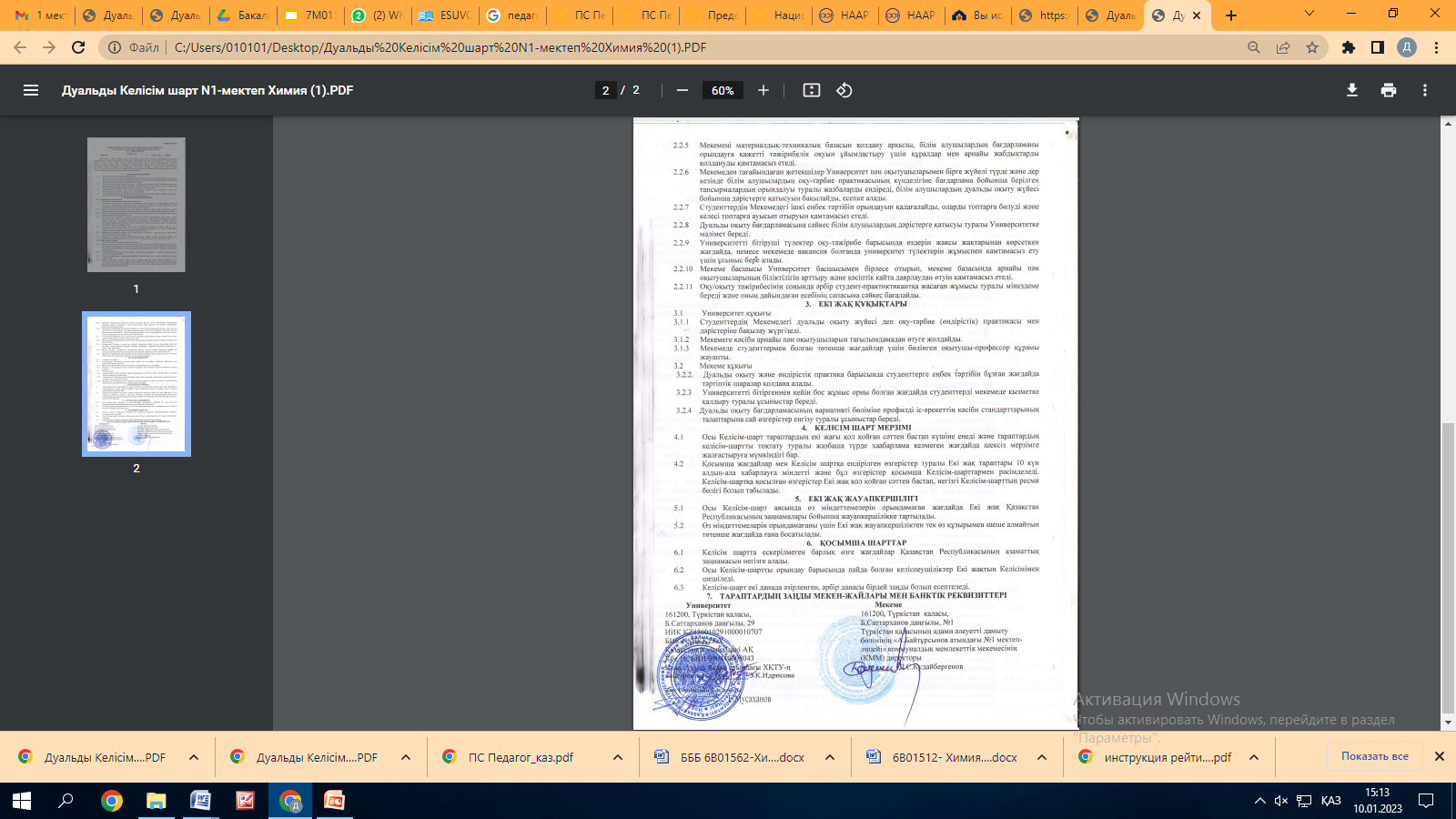 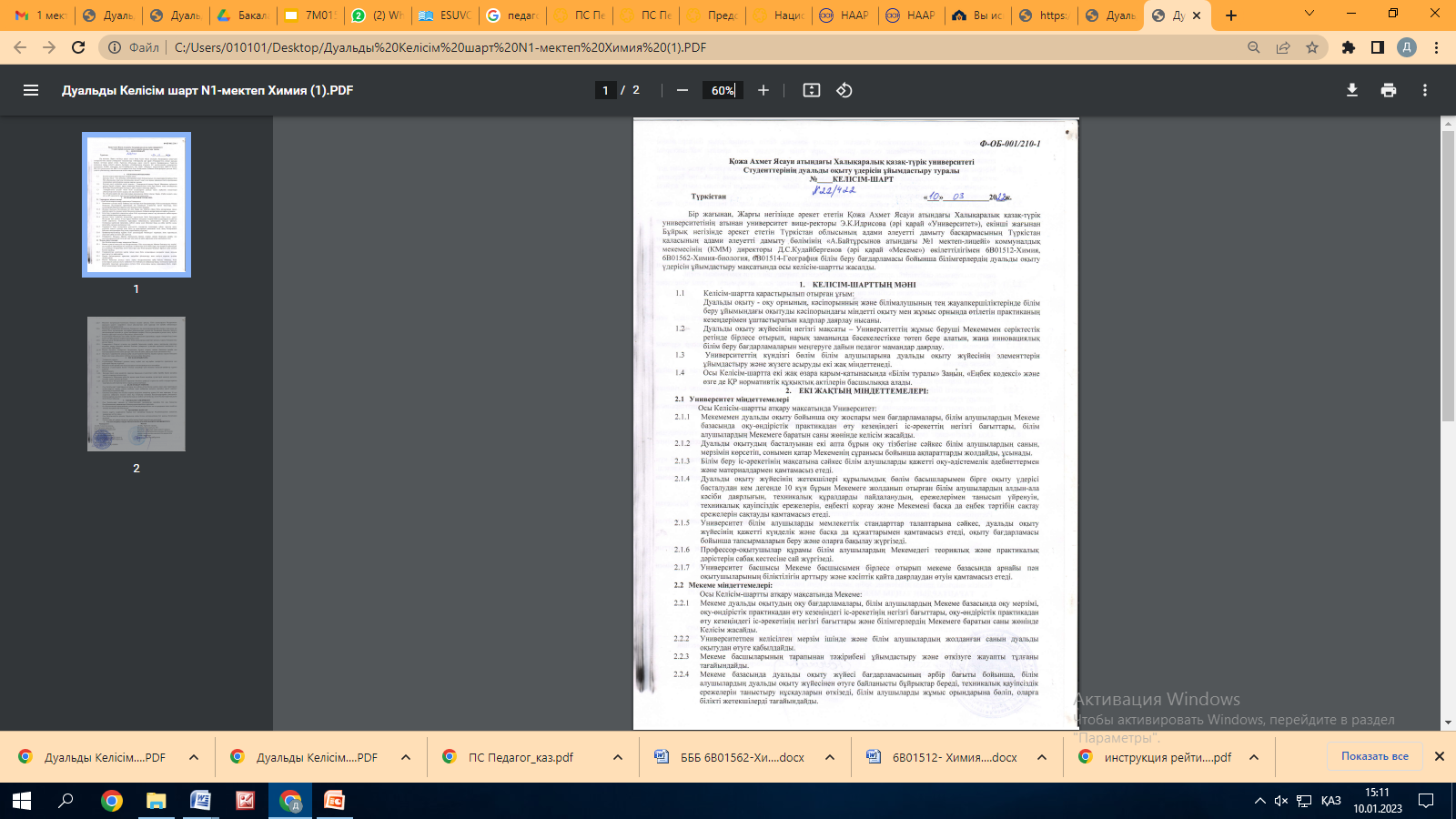 Сауалнамалар (білімгерлердің, жұмысберушілердің, түлектердің, басқа да қызығушы тараптардың) нәтижелері.
2022-2023 оқу жылының күзгі сессия нәтижесі бойынша ұйымдастырылған «Оқытушы студенттер көзімен» онлайн-сауалнама мәліметі
Білім беру сапасы бойынша қойылған сұрақтар: 
1. Оқытушының оқыту әдістерін меңгеруі мен оқу материалын аудиторияға жеткізу шеберлігі қандай (ұсынылатын оқу материалының айқындығы мен нақтылығы)? (Соның ішінде ДОТ жағдайында)
2. Лекция дәрістерінің тәжірибемен байланысы бар ма? (барлық дәрістің кәсіби бағыттылығы, кәсіби құзыреттерді дамыту)
3. Оқытушының сөйлеу мәдениеті (оқытушының сөйлеу мәдениеті шебер, анық, түсінуге жеткілікті, күрделі жерлерді түсіндіреді) (соның ішінде онлайн кезінде)
4. Оқытушының аудиториямен қарым-қатынас жасай білуі қандай (түсіндіре білуі, аудиторияның реакциясын қадағалауы, пікірталасты конструктивті арнаға аудара алуы)?
5. Оқытушы сабақтарда оқытудың интерактивті, инновациялық әдістерін (кейстер, тренингтер, диспуттар, іскерлік ойындар, дөңгелек үстелдер және т. б.) қолдана ма?
6. Оқытушының Сіздің біліміңізді бағалауы мен бағалау өлшемдерінің сипаты Сізді қанағаттандыра ма?
7. Алдағы уақытта Сізде болатын пәндерден осы оқытушы сабақ бергенін қалайсыз ба?
8. Дәріс пәннің оқу бағдарламасына сәйкес жүргізілді ма (лекция және практикалық материалдары силлабусқа сәйкестілігі, аралық бақылау мен өзіндік жұмыс сұрақтарының аудиторияда өткен дәрістердің мазмұнына сәйкестілігі) ?
9. Оқытушы тарапынан дәріске қажетті оқу-әдістемелік материалдар жеткілікті берілді ма? (ДОТ кезінде)
Білімгерлердің контингентін қалыптастыру нәтижелері (В012-Химия мұғалімдерін даярлау -215)
6B01512–Химия (137)
Түлектердің жұмысқа орналасу нәтижелері